Kom en zie ....
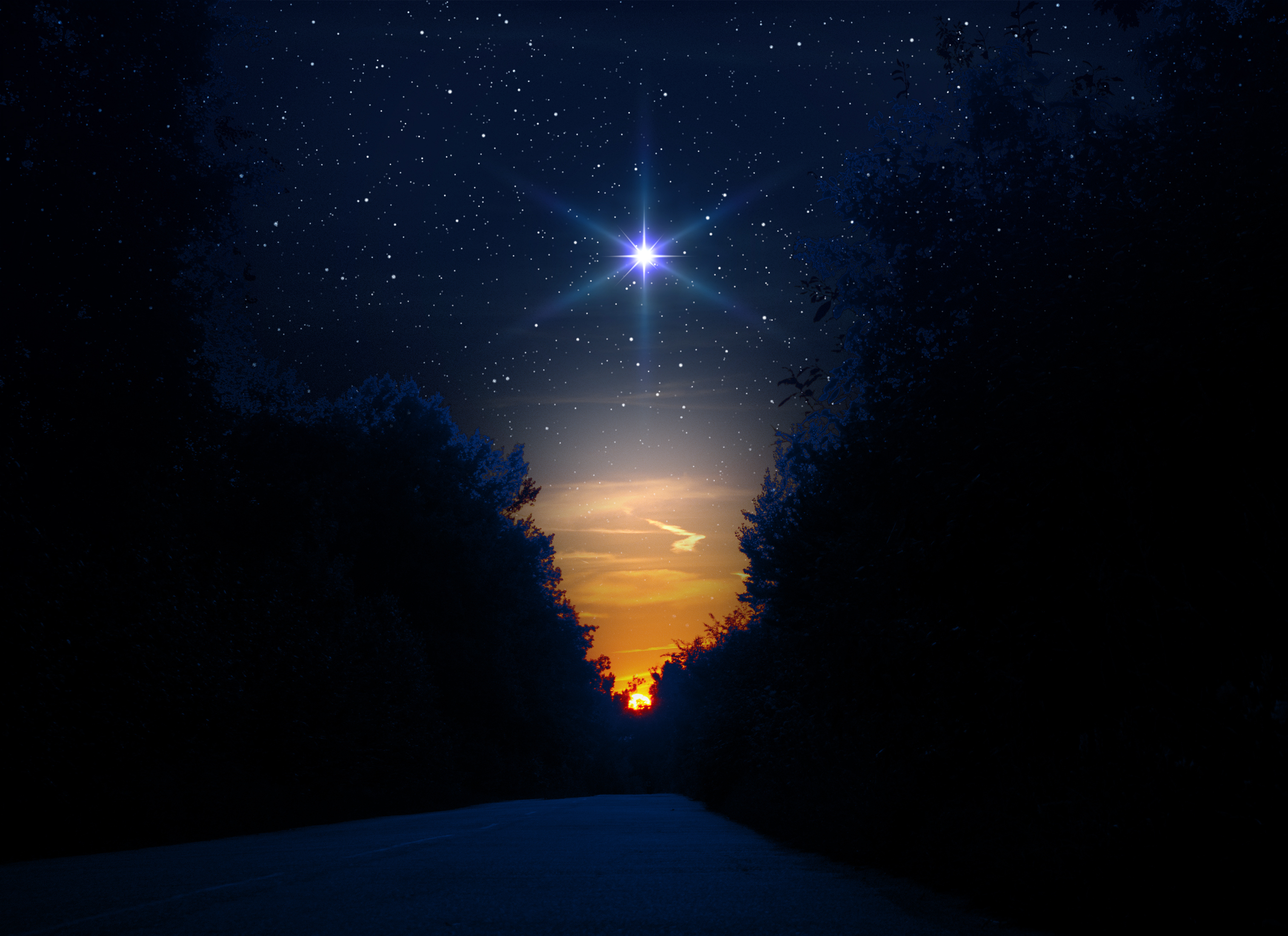 Jesaja 9:5
Een kind is ons geboren, een zoon is ons gegeven; de heerschappij rust op zijn schouders. Deze namen zal hij dragen: Wonderbare raadsman, Sterke God, Eeuwige vader, Vredevorst.
Kom en zie ....
Sterke
God
Wonderbare 
Raadsman
Eeuwige 
Vader
Vredevorst
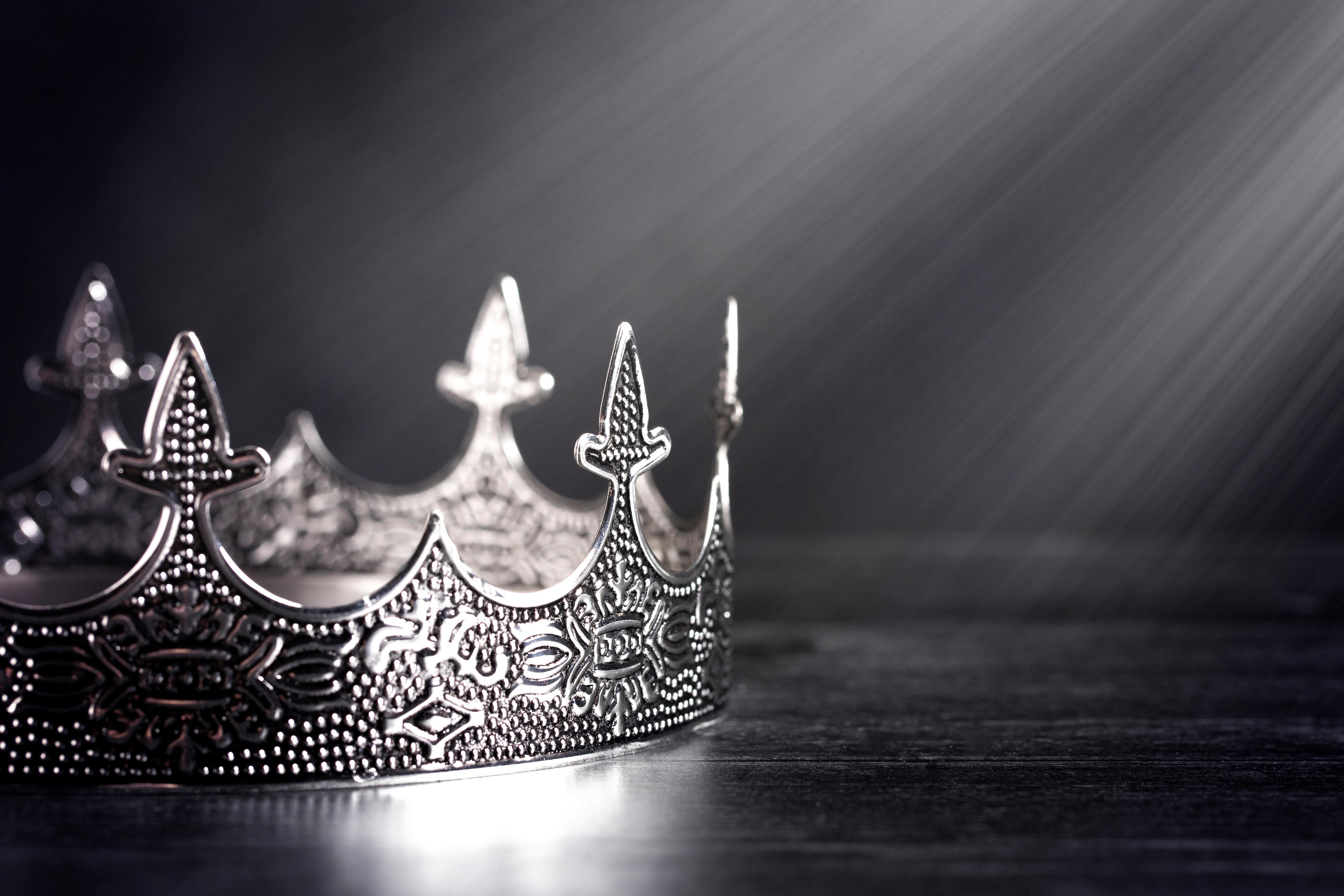 Jezus is de Vredevorst
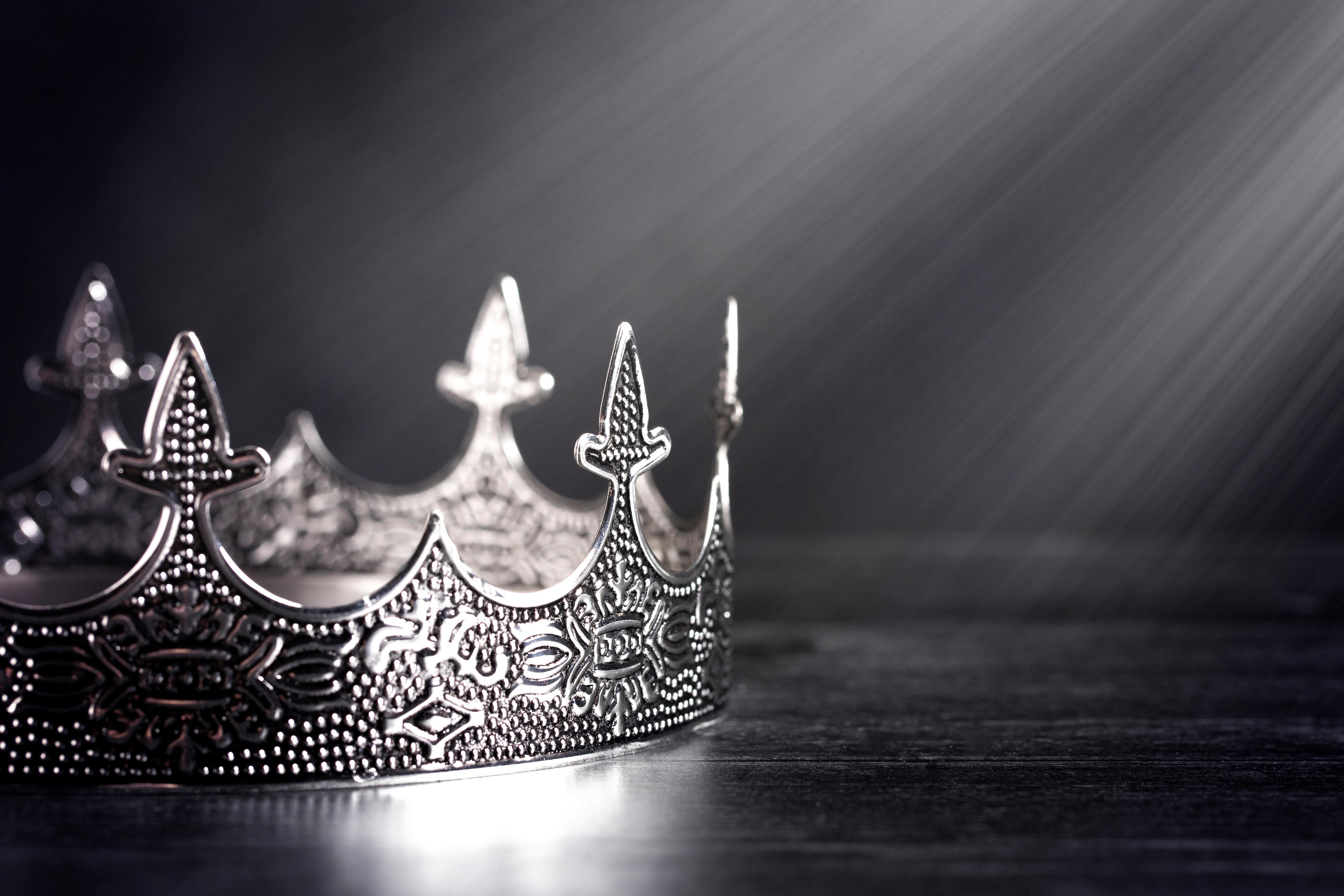 Jesaja 9:6
Groot is de heerschappij en zonder einde de vrede voor de troon van David en voor zijn koninkrijk; ze zijn gegrondvest op recht en gerechtigheid en staan vast voor altijd en eeuwig.
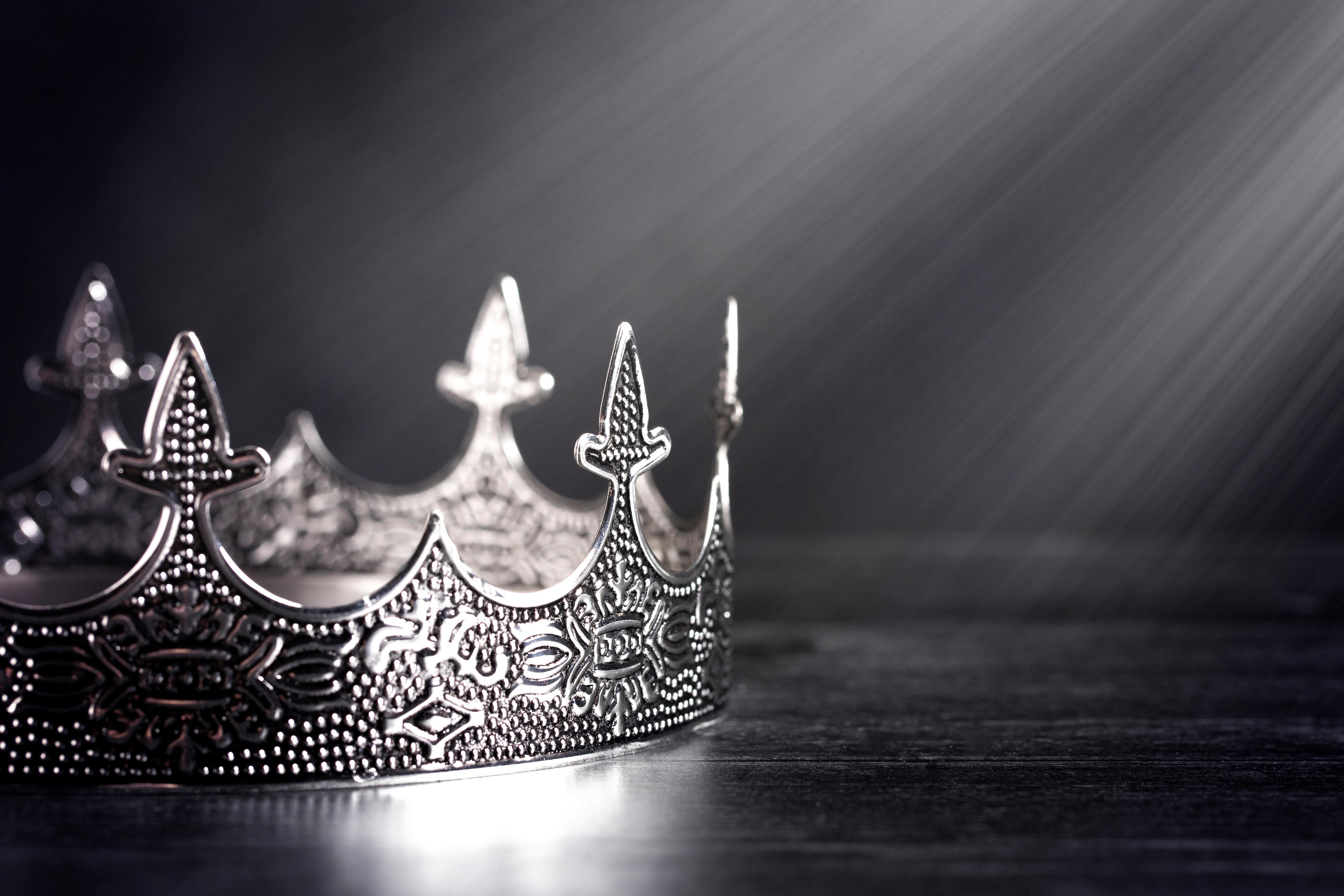 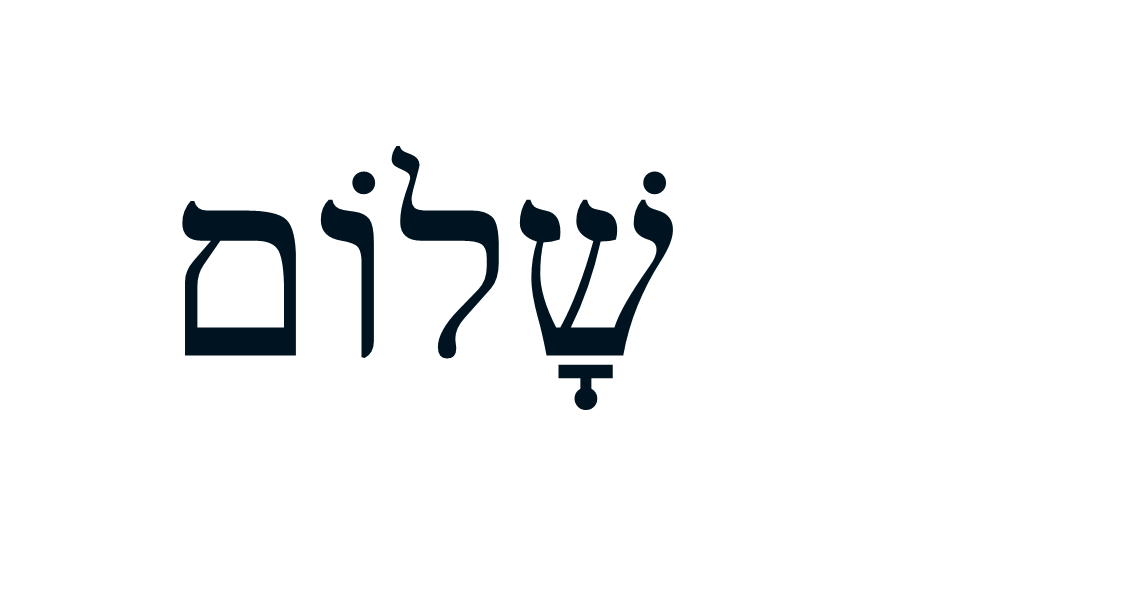 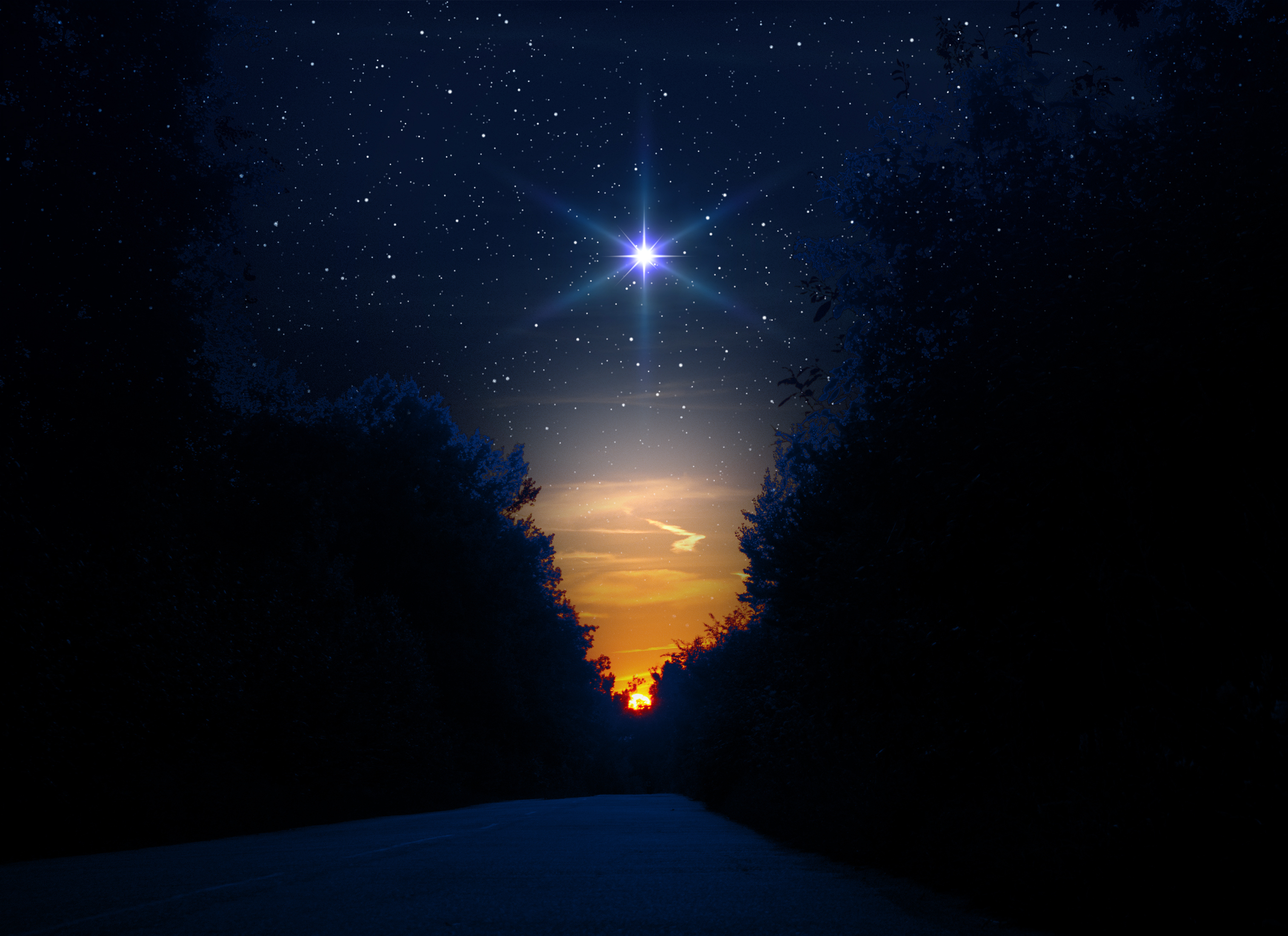 Vrede tussen God en de mensen
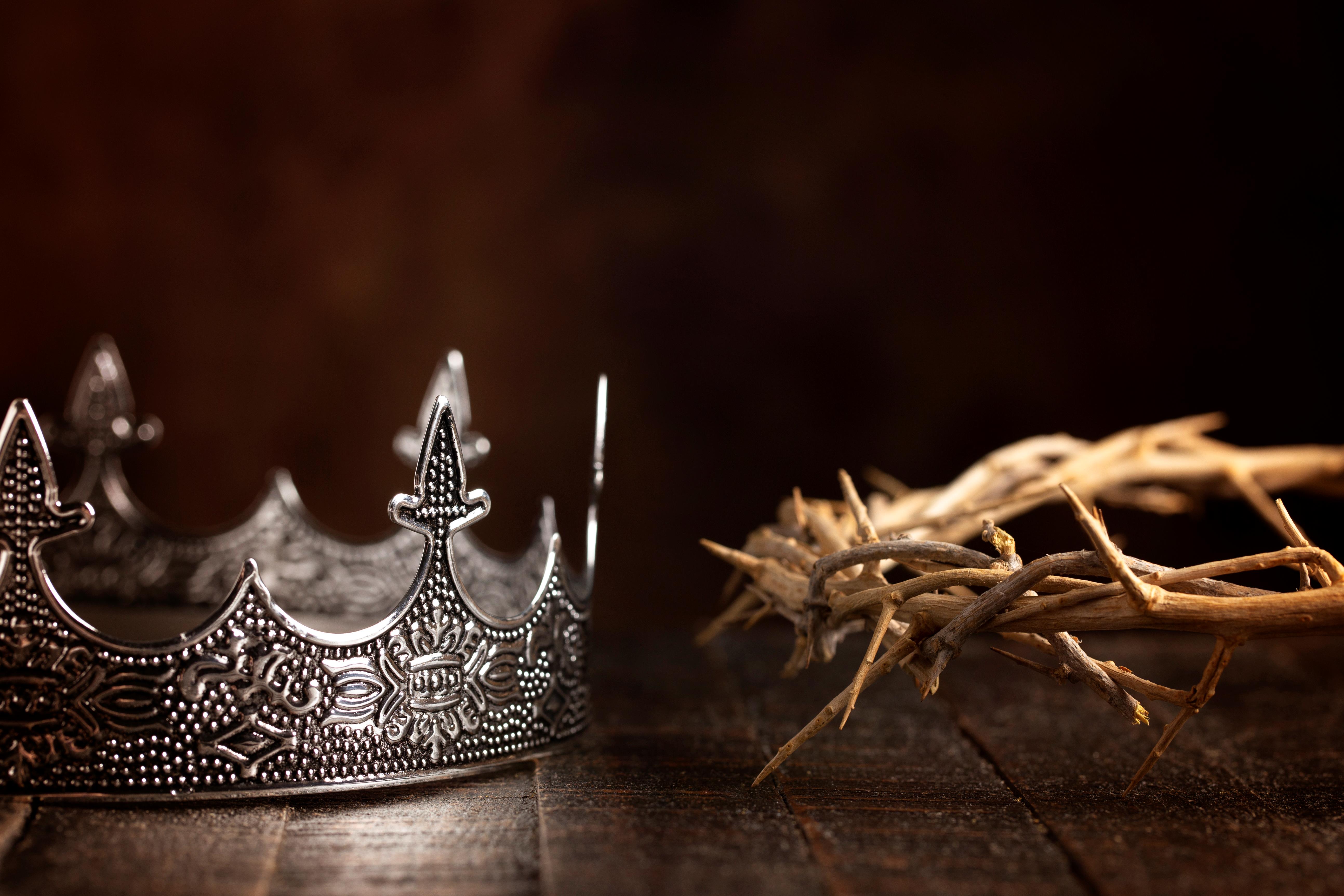 Romeinen 5:1
Nu wij rechtvaardig verklaard zijn op grond van geloof, leven we in vrede met God, door onze Heer Jezus Christus.
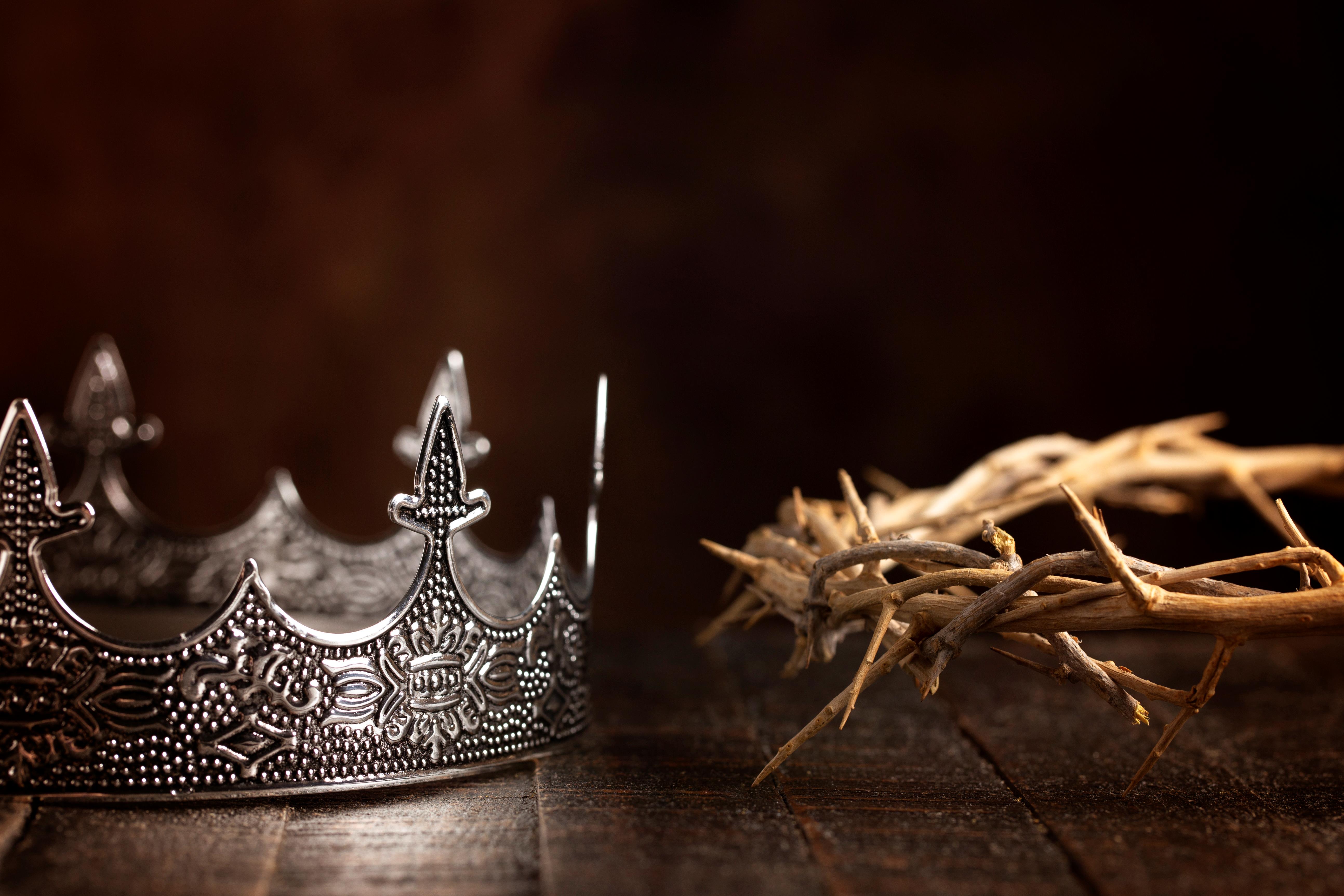 Jesaja 53:15
De straf die hij onderging bracht ons vrede….
Kolossenzen 1:20
Want Hij wilde via zijn Zoon vrede brengen tussen de schepping en zichzelf. Hij liet Hem voor ons sterven aan het kruis.
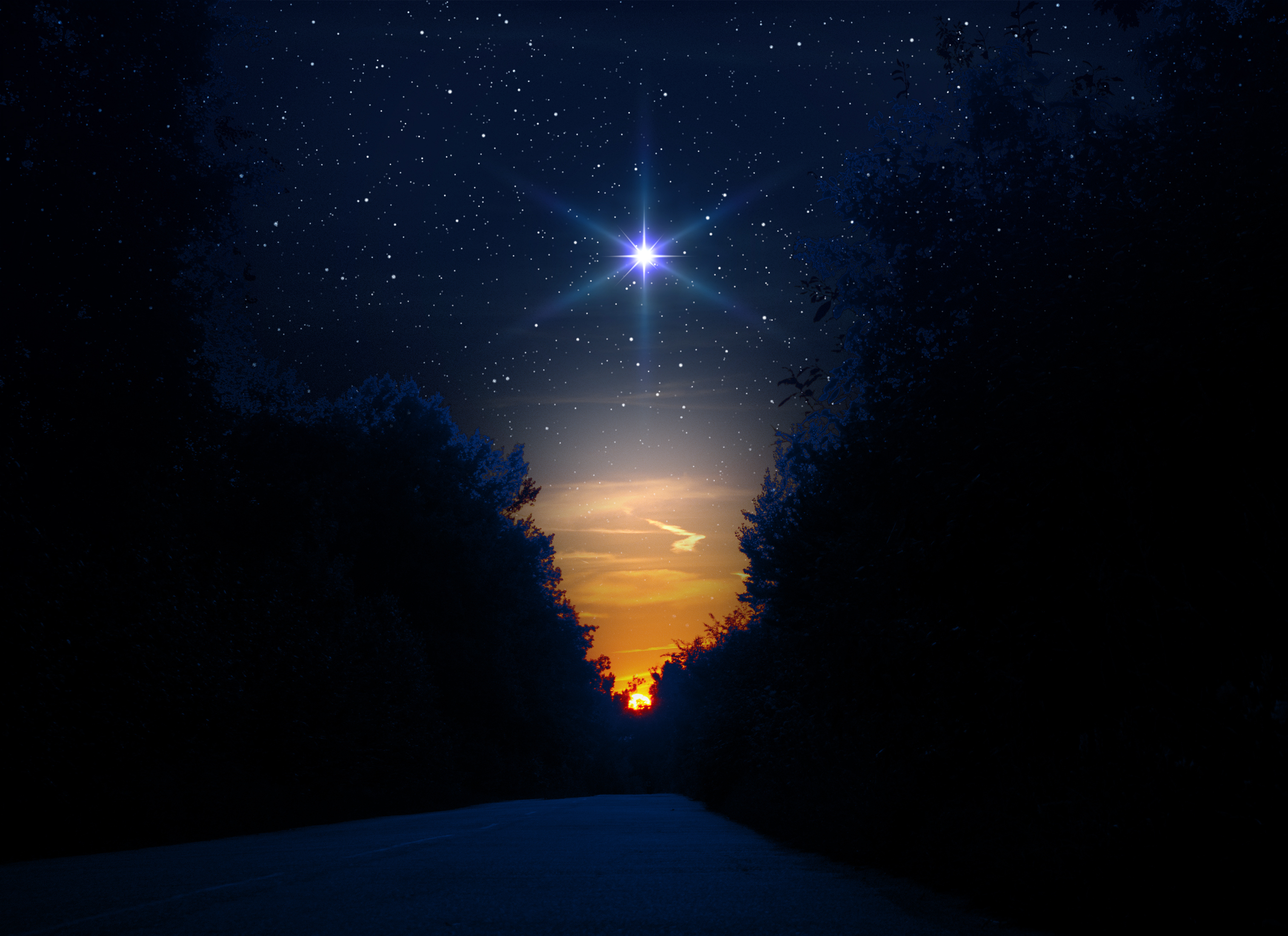 Innerlijke vrede voor iedereen persoonlijk
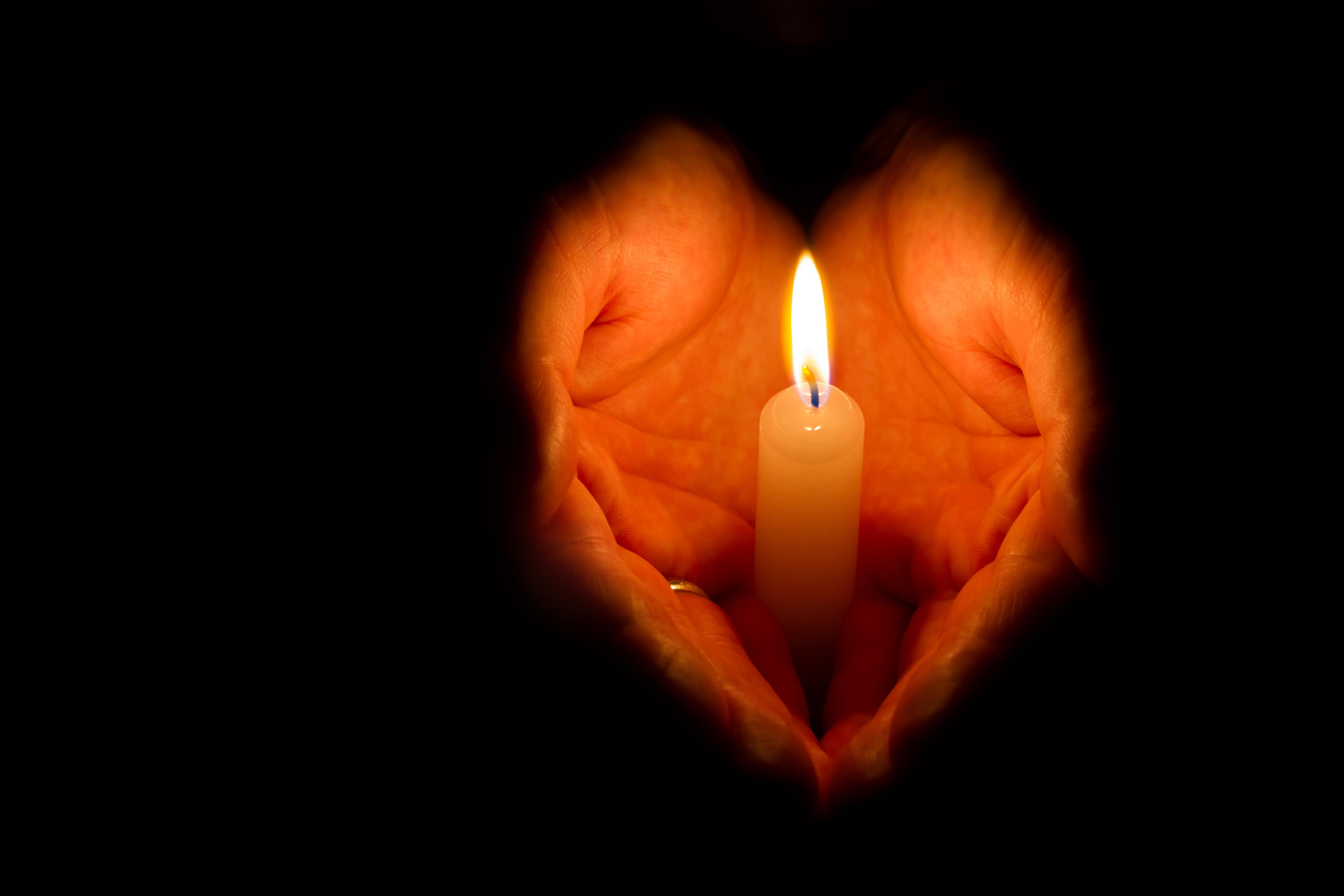 Filippenzen 4:6-7
Wees over niets bezorgd, maar vraag in alle omstandigheden aan God wat u nodig hebt en dank Hem in uw gebeden. Dan zal de vrede van God, die alle verstand te boven gaat, uw hart en gedachten in Christus Jezus bewaren.
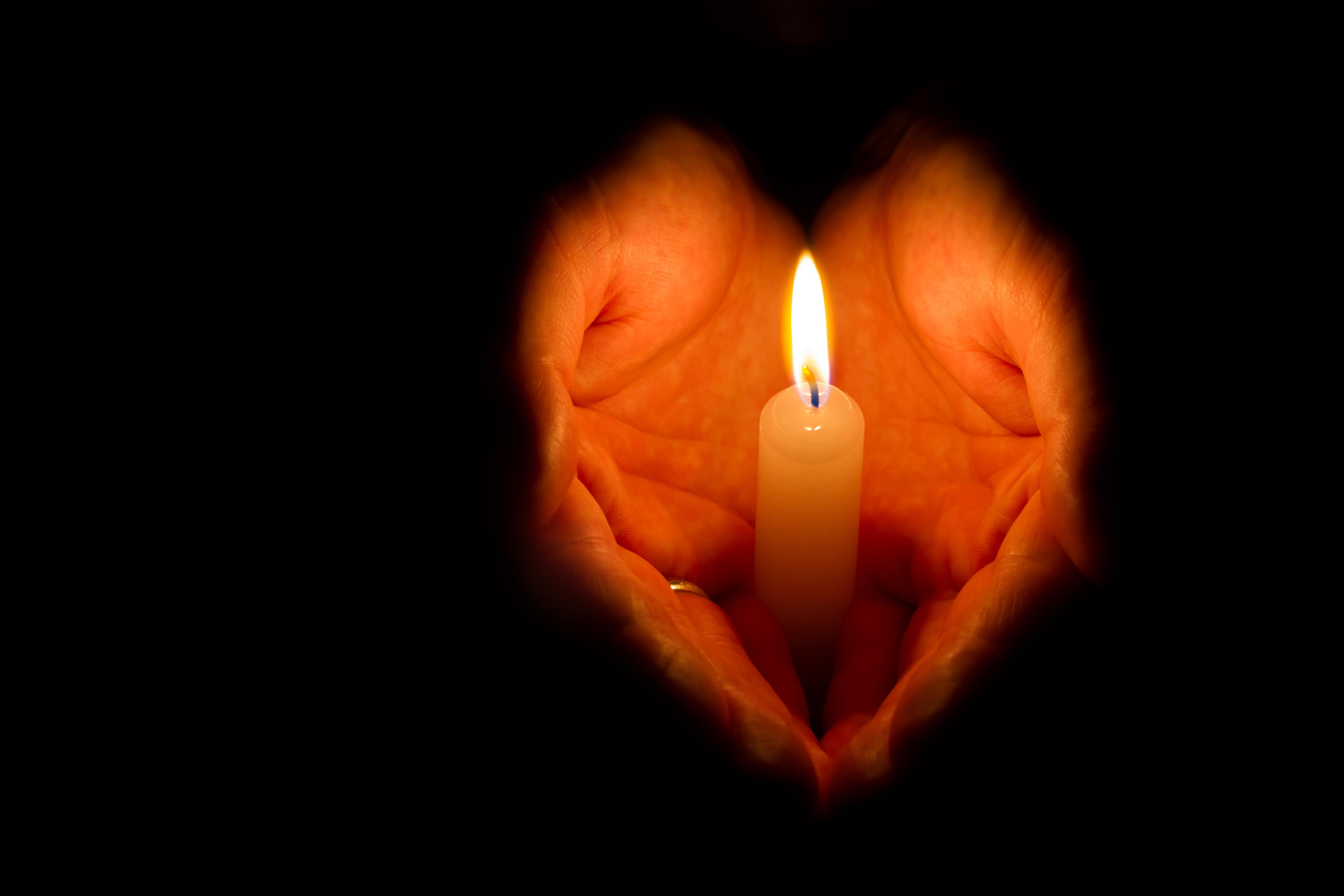 Psalm 4:9
In vrede zal ik gaan liggen en weldra slapen,
want U alleen, HEERE, doet mij veilig wonen.
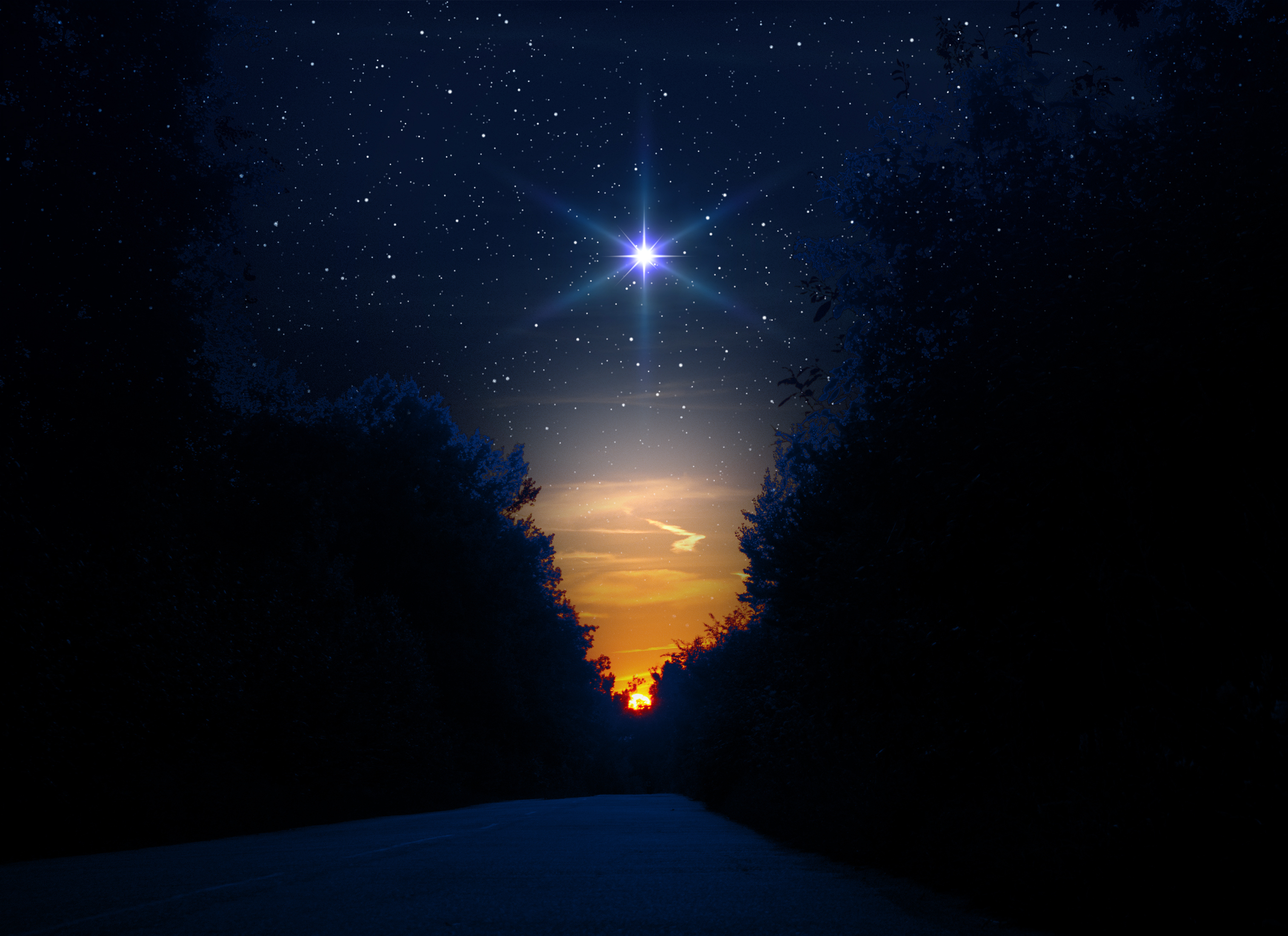 Wij mogen vrede brengen
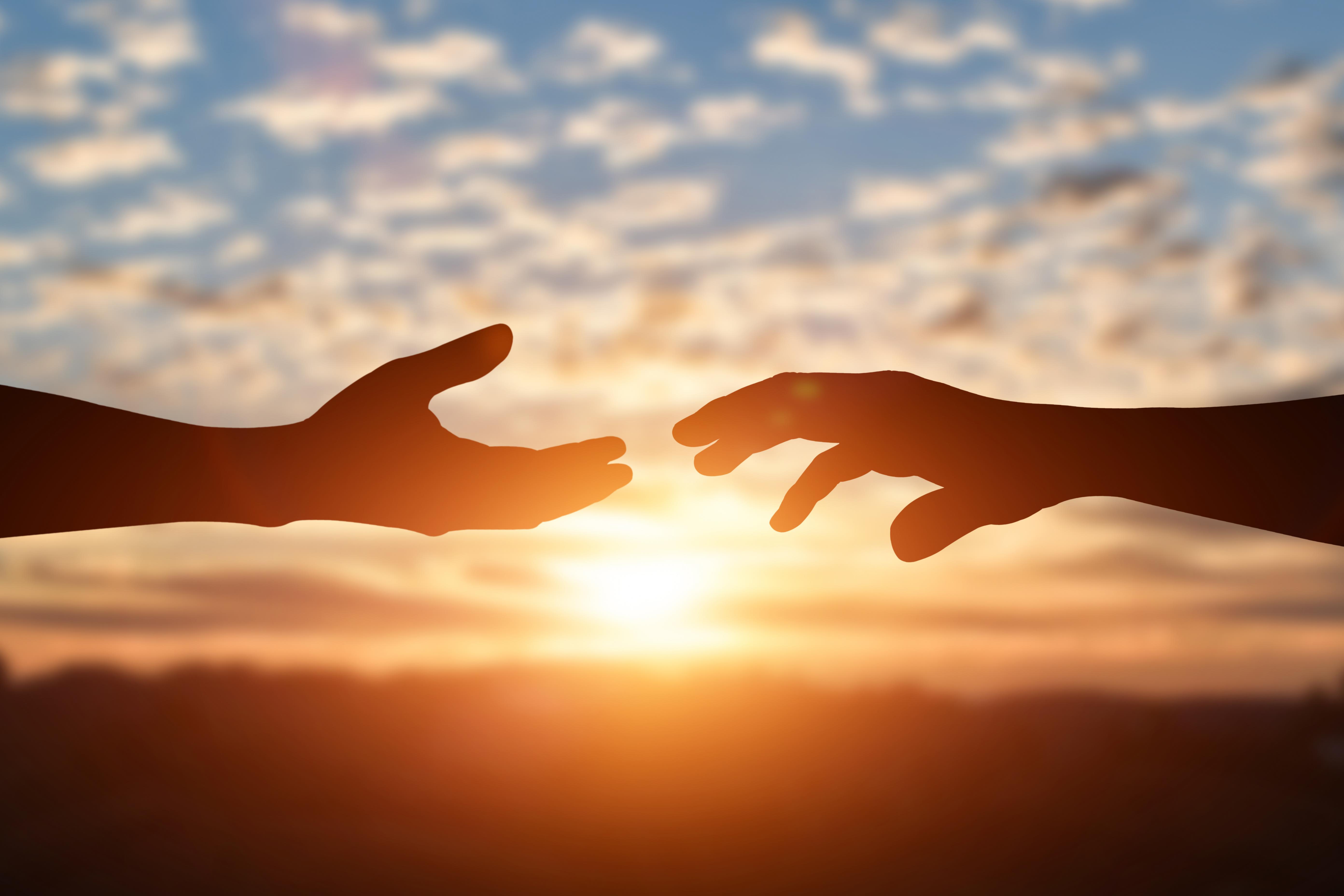 Mattheüs 5:9
Gelukkig die vrede brengen, want zij zullen kinderen van God genoemd worden.
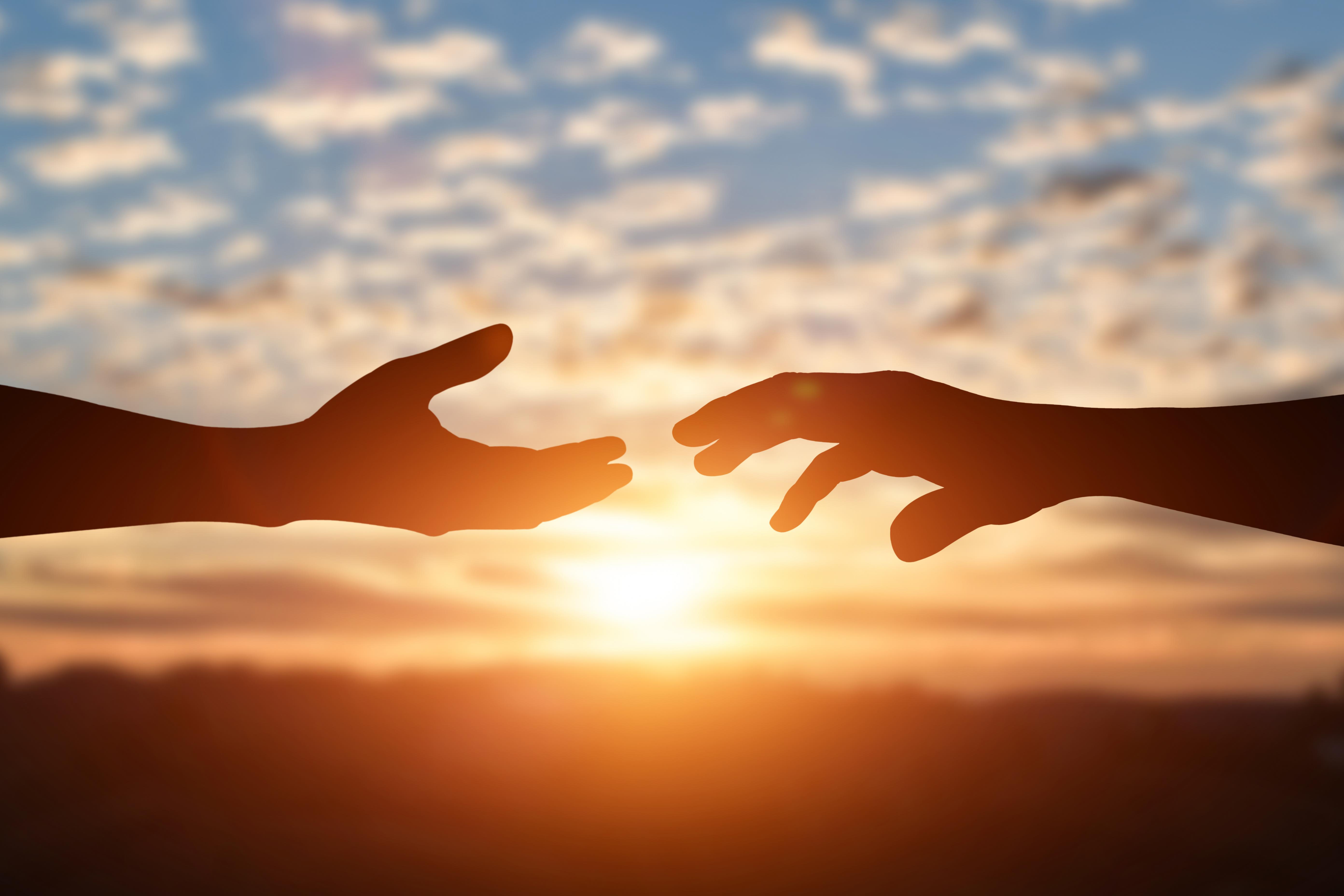 Romeinen 12:18
Stel, voor zover het in uw macht ligt, alles in het werk om met alle mensen in vrede te leven.
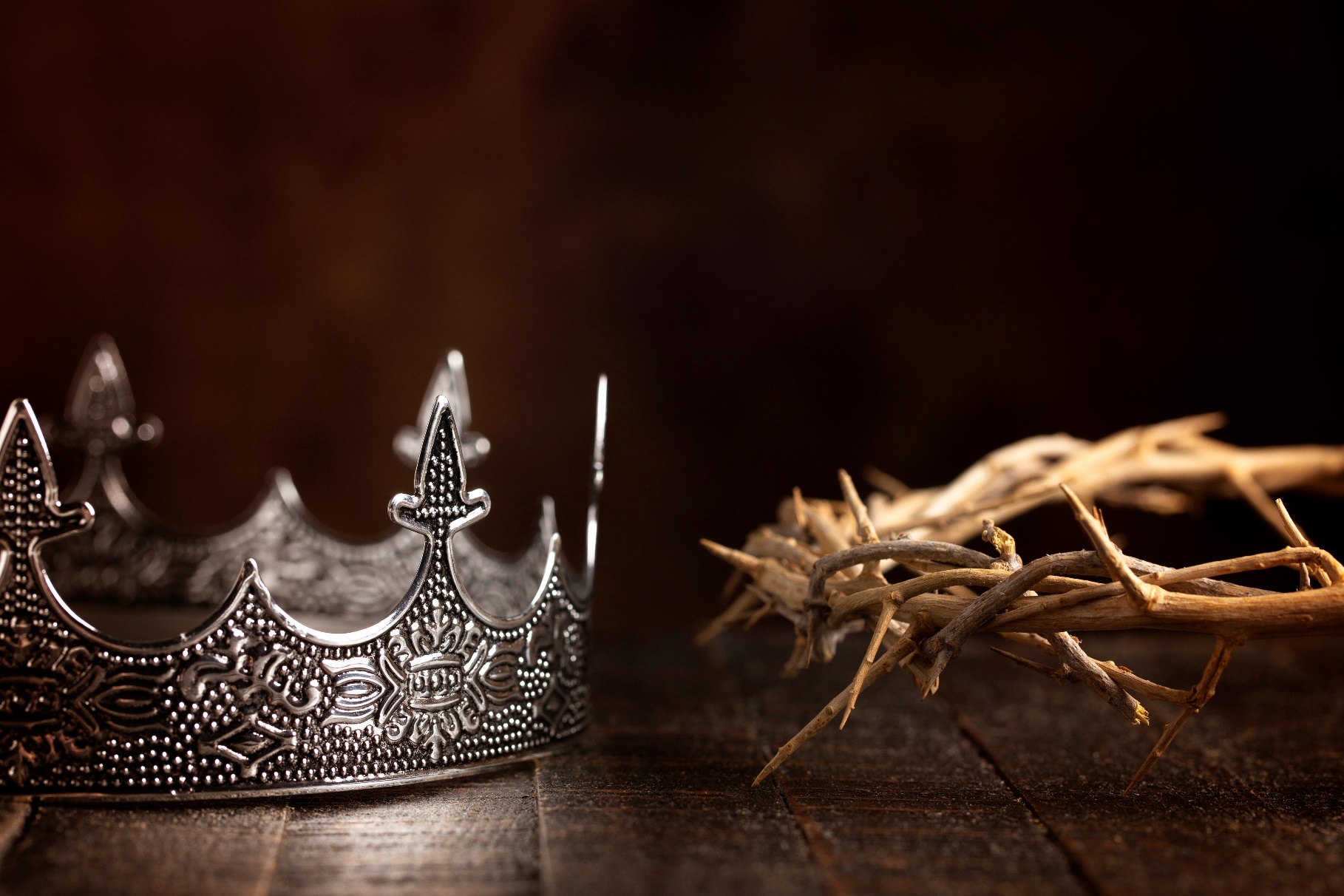 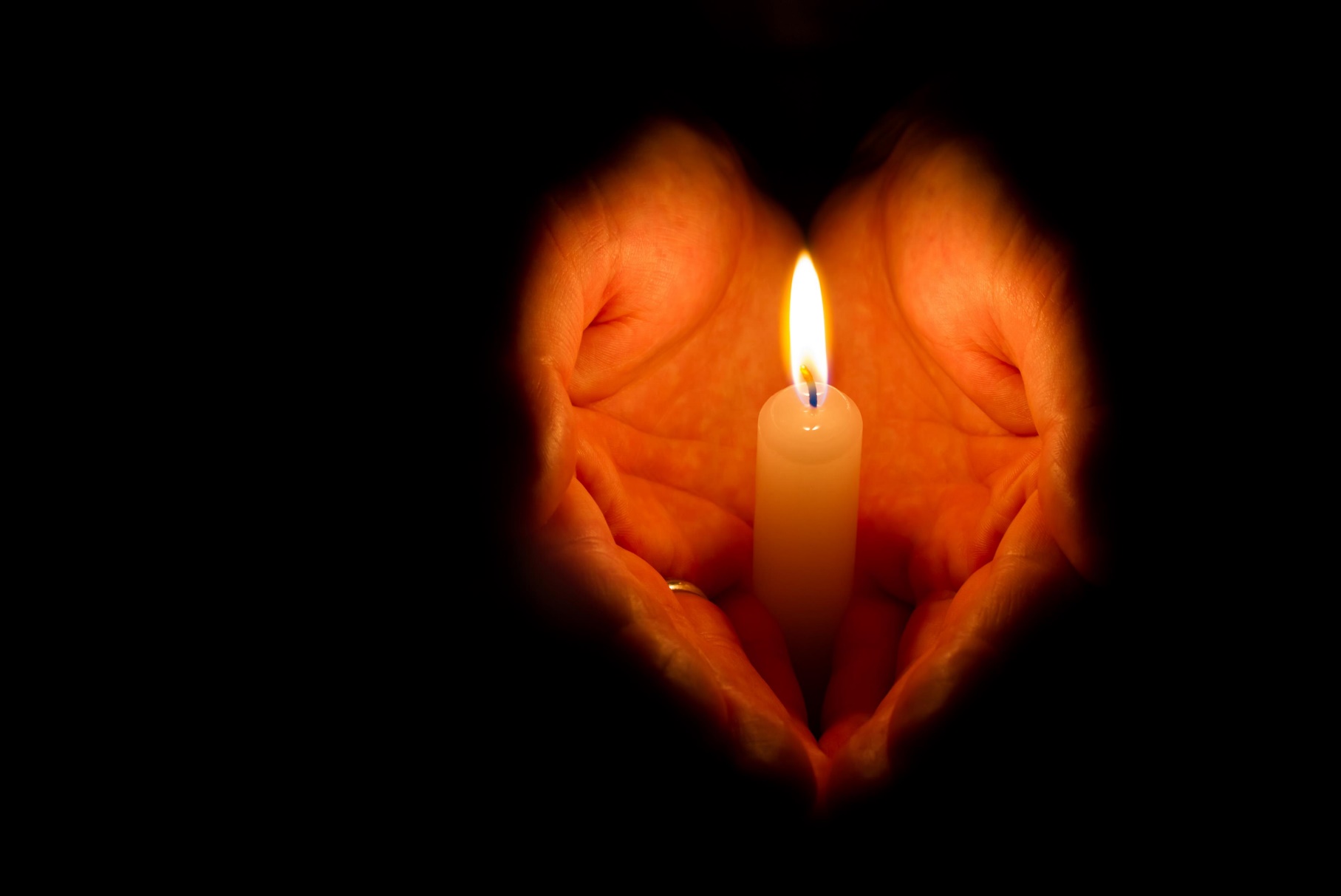 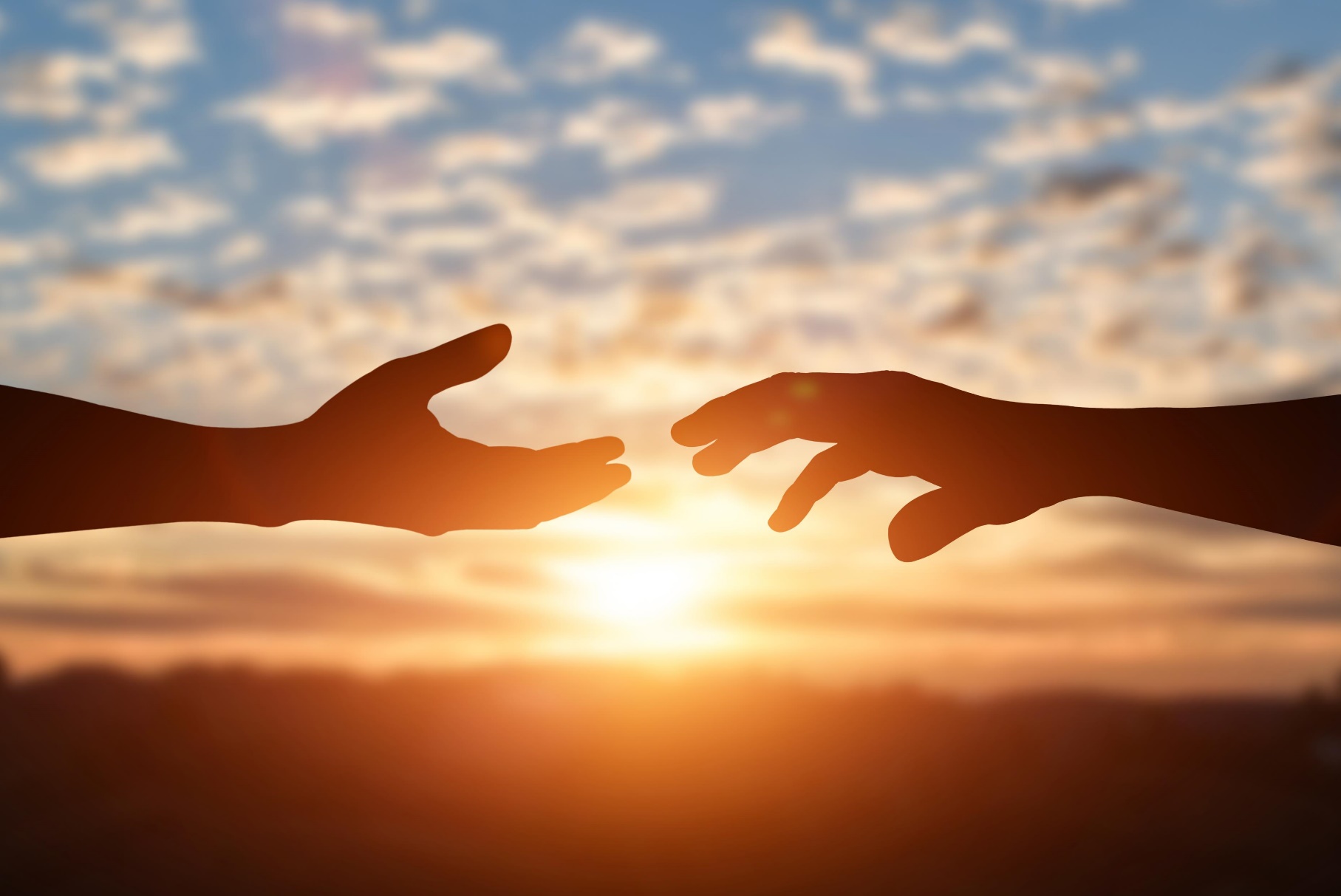 Kom en zie ....
Vredevorst
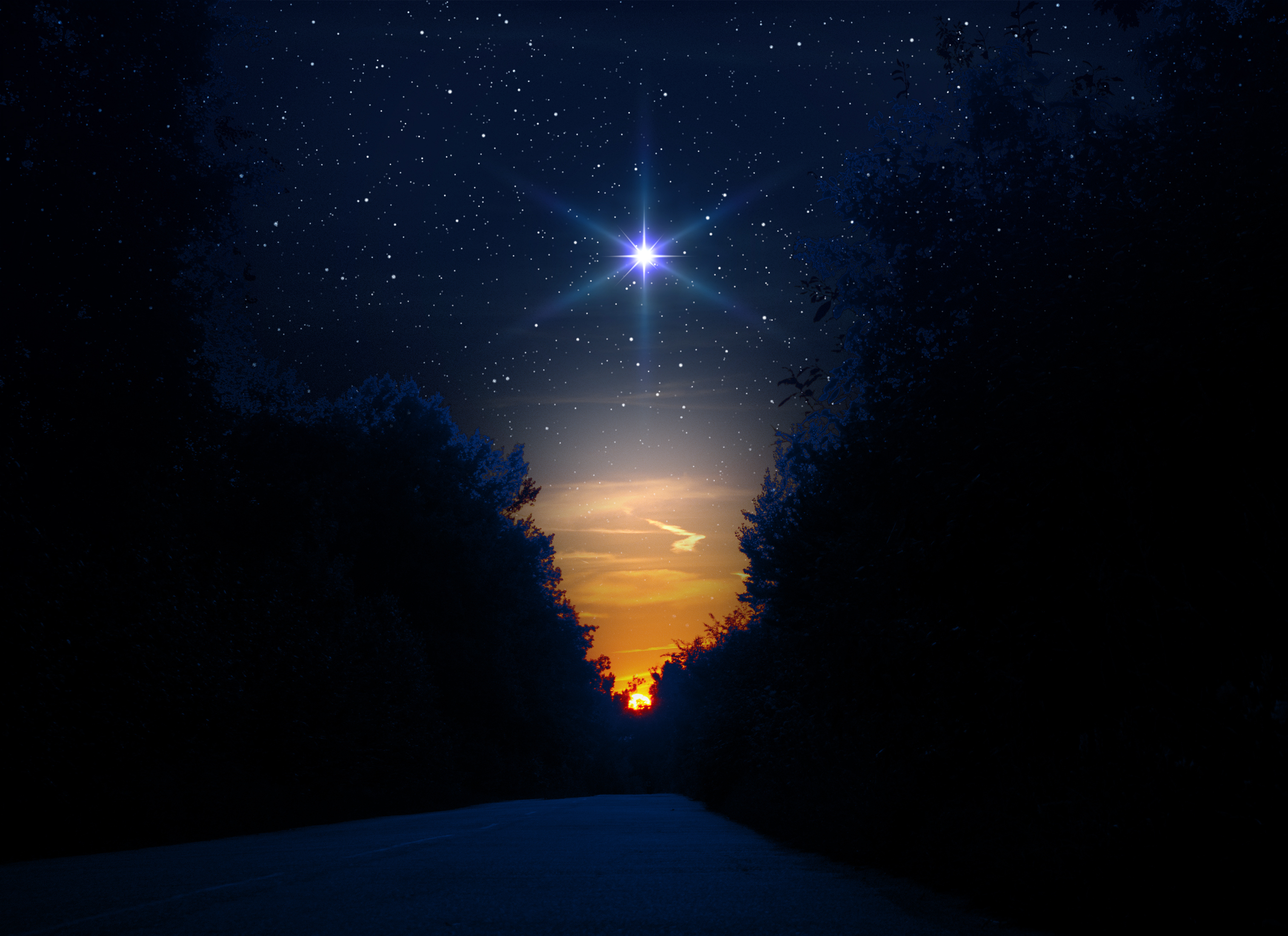 Johannes 14:7
Ik laat jullie vrede na; mijn vrede geef Ik jullie, zoals de wereld die niet geven kan. Maak je niet ongerust en verlies de moed niet.